ΠΑΝΕΠΙΣΤΗΜΙΟ ΘΕΣΣΑΛΙΑΣ ΣΧΟΛΗ ΓΕΩΠΟΝΙΚΩΝ ΕΠΙΣΤΗΜΩΝΤΜΗΜΑ ΓΕΩΠΟΝΙΑΣ ΦΥΤΙΚΗΣ ΠΑΡΑΓΩΓΗΣ ΚΑΙ ΑΓΡΟΤΙΚΟΥ ΠΕΡΙΒΑΛΛΟΝΤΟΣ
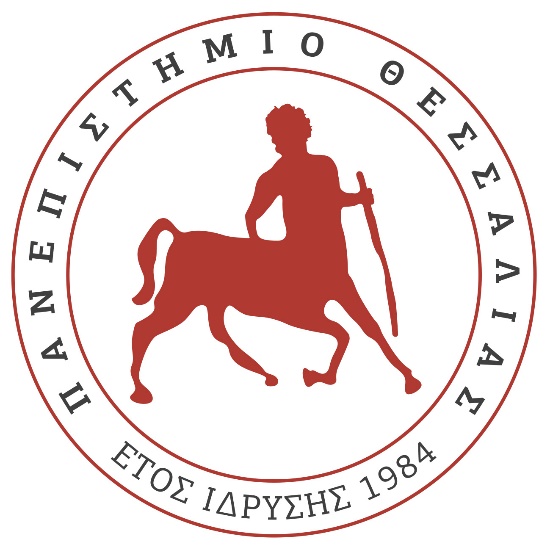 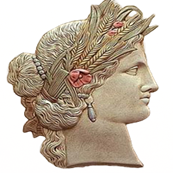 Πρόεδρος Τμήματος ΓΦΠΑΠ: Αθανάσιος Σφουγγάρης, Καθηγητής
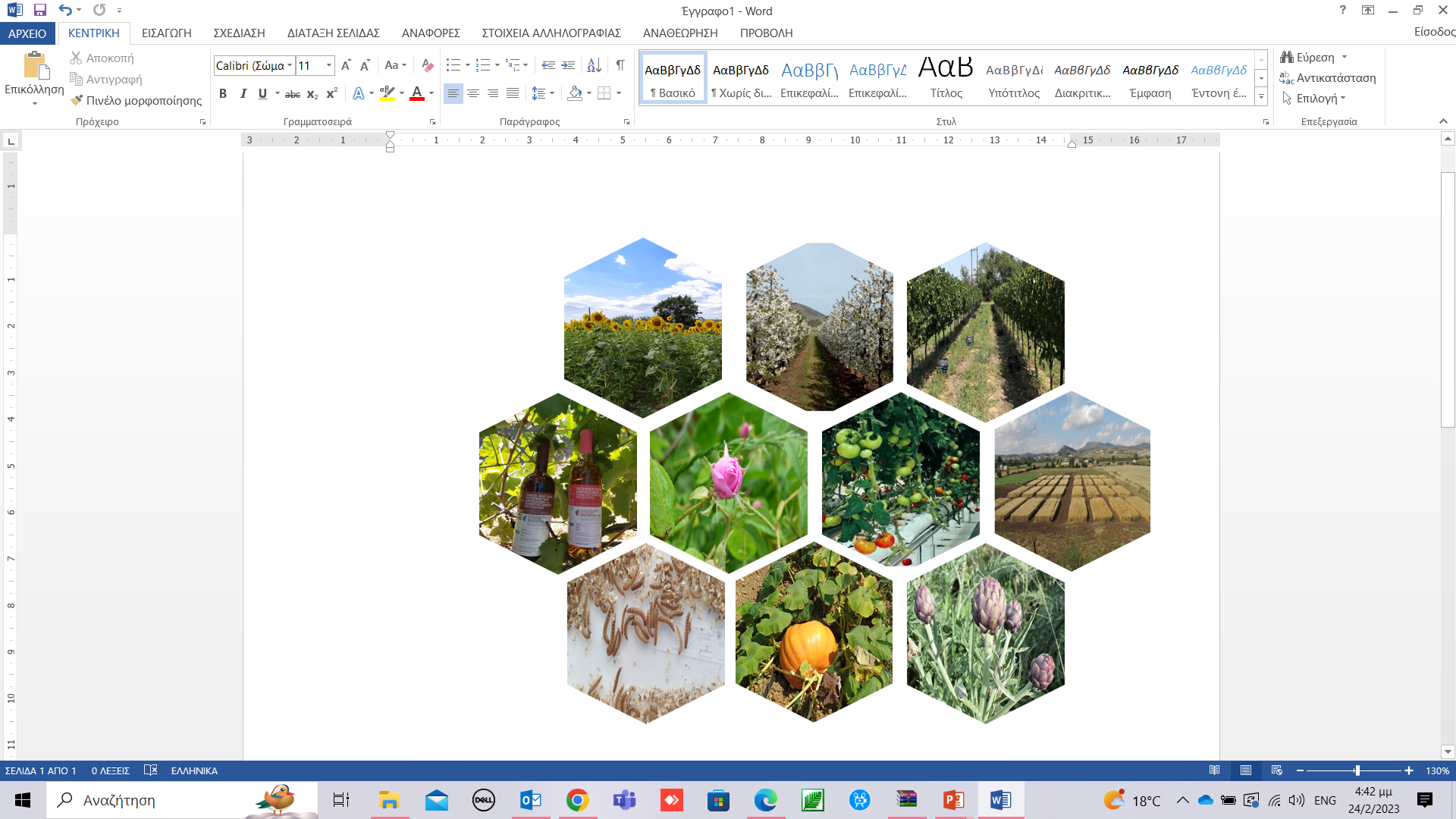 Παρουσίαση ΠΜΣ - ΕΘΑΕΕ
3 Δεκεμβρίου 2024
ΙΣΤΟΡΙΑ ΤΟΥ ΤΜΗΜΑΤΟΣ
1984: Ίδρυση του Τμήματος Γεωπονίας Φυτικής και Ζωϊκής Παραγωγής

1988-89: Έναρξη εκπαιδευτικής λειτουργίας	
		
2001: Το Τμήμα Γεωπονίας Φυτικής και Ζωϊκής Παραγωγής μετεξελίχθηκε σε Σχολή Γεωπονικών Επιστημών με δύο ανεξάρτητα Τμήματα: 
(Ι) Τμήμα Γεωπονίας  Φυτικής Παραγωγής και Αγροτικού Περιβάλλοντος  και
(ΙΙ) Τμήμα Γεωπονίας, Ιχθυολογίας και Υδάτινου Περιβάλλοντος

Από το ακαδημαϊκό έτος 2002-2003, το Τμήμα Γεωπονίας, Φυτικής Παραγωγής και Αγροτικού Περιβάλλοντος λειτουργεί ως αυτόνομο.
ΦΥΣΙΟΓΝΩΜΙΑ ΚΑΙ ΣΚΟΠΟΣ ΤΟΥ ΤΜΗΜΑΤΟΣ
ΦΥΣΙΟΓΝΩΜΙΑ ΚΑΙ ΣΚΟΠΟΣ ΤΟΥ ΤΜΗΜΑΤΟΣ
ΕΡΓΑΣΤΗΡΙΑ ΤΟΥ ΤΜΗΜΑΤΟΣ (20)
1. Γενετικής Βελτίωσης Φυτών 

2. Γεωργίας και Εφαρμοσμένης Φυσιολογίας Φυτών

3. Εντομολογίας και Γεωργικής Ζωολογίας

4. Γεωργικής Υδραυλικής 

5. Εδαφολογίας 

6. Φυτοπαθολογίας

7. Γεωργικών Κατασκευών και Ελέγχου Περιβάλλοντος

8. Ζιζανιολογίας

9. Βιομετρίας

10. Μοριακής Βιολογίας Φυτών
11. Γεωργικής Μηχανολογίας

12. Δενδροκομίας

13. Ορυκτολογίας -  Πετρολογίας - Γεωχημείας

14. Αναλυτικής Χημείας και Γεωργικής Φαρμακολογίας 

15. Τεχνολογίας και Ποιοτικού Ελέγχου Τροφίμων 

16. Διαχείρισης  Οικοσυστημάτων και  Βιοποικιλότητας

17. Κηπευτικών Καλλιεργειών

18. Ανθοκομίας και Αρχιτεκτονικής Τοπίου

19. Αμπελουργίας 

20. Αγροτικής Οικονομίας και Καταναλωτικής Συμπεριφοράς
ΕΡΕΥΝΗΤΙΚΟ ΕΡΓΟ
ΠΡΟΓΡΑΜΜΑΤΑ ΜΕΤΑΠΤΥΧΙΑΚΩΝ ΣΠΟΥΔΩΝ
Στο Τμήμα Γεωπονίας Φυτικής Παραγωγής & Αγροτικού Περιβάλλοντος προσφέρονται τέσσερα προγράμματα μεταπτυχιακών σπουδών (Π.Μ.Σ.):
Π.Μ.Σ. Φυτιατρική και Περιβάλλον 
Π.Μ.Σ. Αειφόρος και Βιώσιμη Φυτική Παραγωγή 
Δ.Π.Μ.Σ. Βιώσιμη  Διαχείριση  Περιβαλλοντικών  Αλλαγών  και Κυκλική  Οικονομία 
Δ.Π.Μ.Σ. Host‐microbe Interactions
Τα προγράμματα μεταπτυχιακών σπουδών του Τμήματος φιλοδοξούν να εκπαιδεύσουν νέους, αλλά και πιο ώριμους επιστήμονες, σε «σύγχρονα» γεωπονικά αντικείμενα, ώστε να καταστούν ανταγωνιστικοί στην αγορά εργασίας του ιδιωτικού τομέα, αλλά και να στελεχώσουν το δημόσιο τομέα με επιστήμονες υψηλού κύρους.
ΠΡΟΓΡΑΜΜΑΤΑ ΜΕΤΑΠΤΥΧΙΑΚΩΝ ΣΠΟΥΔΩΝ
ΜΟΝΟΤΜΗΜΑΤΙΚΑ
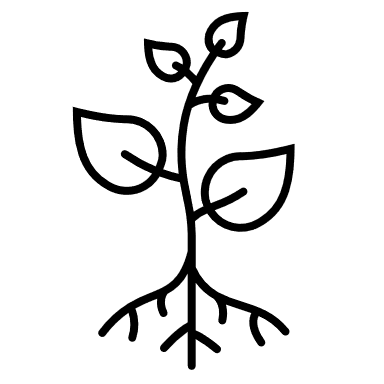 Π.Μ.Σ. ΑΕΙΦΟΡΟΣ ΚΑΙ ΒΙΩΣΙΜΗ 
ΦΥΤΙΚΗ ΠΑΡΑΓΩΓΗ
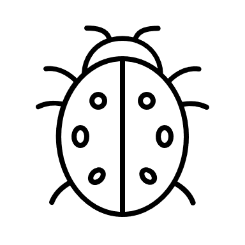 Π.Μ.Σ. ΦΥΤΙΑΤΡΙΚΗ ΚΑΙ ΠΕΡΙΒΑΛΛΟΝ
Λειτουργεί από το 2018-19 και αντικείμενο του Π.Μ.Σ. είναι η επιστημονική κατάρτιση και ειδίκευση επιστημόνων σε θέματα σχετικά με τη Φυτιατρική και το Περιβάλλον.
Διαρκεί δύο ακαδημαϊκά εξάμηνα, τα οποία περιλαμβάνουν συνολικά 7 μαθήματα και εκπόνηση μεταπτυχιακής διπλωματικής εργασίας. 
Για τη φοίτηση στο Π.Μ.Σ. δεν προβλέπεται η καταβολή διδάκτρων.
Λειτουργεί από το 2018-19 και αντικείμενο του Π.Μ.Σ. είναι η επιστημονική κατάρτιση και ειδίκευση επιστημόνων σε θέματα που αφορούν στην αειφόρο καλλιέργεια καινοτόμων και δυναμικών φυτικών ειδών με υψηλή προστιθέμενη αξία, καθώς και την αλληλεπίδρασή τους με το περιβάλλον. 
Διαρκεί δύο ακαδημαϊκά εξάμηνα, τα οποία περιλαμβάνουν συνολικά 7 μαθήματα και εκπόνηση μεταπτυχιακής διπλωματικής εργασίας.
Για τη φοίτηση στο Π.Μ.Σ. προβλέπεται η καταβολή διδάκτρων.
Συνολικός αριθμός εγγραφέντων: 53 
Συνολικός αριθμός αποφοίτων: 40
Συνολικός αριθμός εγγραφέντων: 15 
Συνολικός αριθμός αποφοίτων : 9
ΠΡΟΓΡΑΜΜΑΤΑ ΜΕΤΑΠΤΥΧΙΑΚΩΝ ΣΠΟΥΔΩΝ
ΔΙΑΤΜΗΜΑΤΙΚΑ
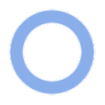 Δ.Π.Μ.Σ. ΒΙΩΣΙΜΗ ΔΙΑΧΕΙΡΙΣΗ ΠΕΡΙΒΑΛΛΟΝΤΙΚΩΝ ΑΛΛΑΓΩΝ ΚΑΙ ΚΥΚΛΙΚΗ ΟΙΚΟΝΟΜΙΑ
Δ.Π.Μ.Σ. HOST-MICROBE INTERACTIONS
Λειτουργεί από το 2022-23. Το Δ.Π.Μ.Σ. είναι αγγλόφωνο και αντικείμενό του είναι η εξειδίκευση επιστημόνων σε θέματα που αφορούν στις συμβιωτικές σχέσεις και αλληλεπιδράσεις μικροοργανισμών με μακροοργανισμούς (φυτά και ζώα) αλλά και μικροοργανισμών μεταξύ τους, τόσο σε θεωρητικό όσο και σε εφαρμοσμένο επίπεδο.
Διαρκεί δύο ακαδημαϊκά εξάμηνα, τα οποία περιλαμβάνουν συνολικά 5 ενότητες μαθημάτων και εκπόνηση μεταπτυχιακής διπλωματικής εργασίας. 
Για τη φοίτηση στο Δ.Π.Μ.Σ. προβλέπεται η καταβολή διδάκτρων.
Λειτουργεί από το 2018-19 και αντικείμενο του Δ.Π.Μ.Σ. είναι μια εις βάθος διάγνωση και κατανόηση των περιβαλλοντικών προβλημάτων, του τρόπου που αυτά συνδέονται με τον ανθρώπινο παράγοντα και της διαχείρισής τους αξιοποιώντας επιστήμη, τεχνολογία, διακυβέρνηση, με στόχο την αειφορία, δηλαδή την προστασία του περιβάλλοντος, η οποία δεν θα είναι σε βάρος της κοινωνικής και οικονομικής ανάπτυξης, αλλά θα επιτυγχάνεται προς όφελος της κοινωνίας και με το ελάχιστο οικονομικό κόστος.
Διαρκεί 3 ακαδημαϊκά εξάμηνα, τα οποία περιλαμβάνουν 10 μαθήματα και εκπόνηση μεταπτυχιακής διπλωματικής εργασίας.
Για τη φοίτηση στο Δ.Π.Μ.Σ. προβλέπεται η καταβολή διδάκτρων.
Συνολικός αριθμός εγγραφέντων: 17  
Συνολικός αριθμός πτυχιούχων: 6
Συνεργαζόμενα Τμήματα του Πανεπιστημίου Θεσσαλίας:
Μηχανικών Χωροταξίας, Πολεοδομίας και Περιφερειακής Ανάπτυξης
Πολιτικών Μηχανικών
Γεωπονίας Φυτικής Παραγωγής και Αγροτικού Περιβάλλοντος 
Συνολικός αριθμός εγγραφέντων: 86 
Συνολικός αριθμός πτυχιούχων: 46
Ροή εισακτέων και αποφοίτων στα Μονοτμηματικά ΠΜΣ του Τμήματος
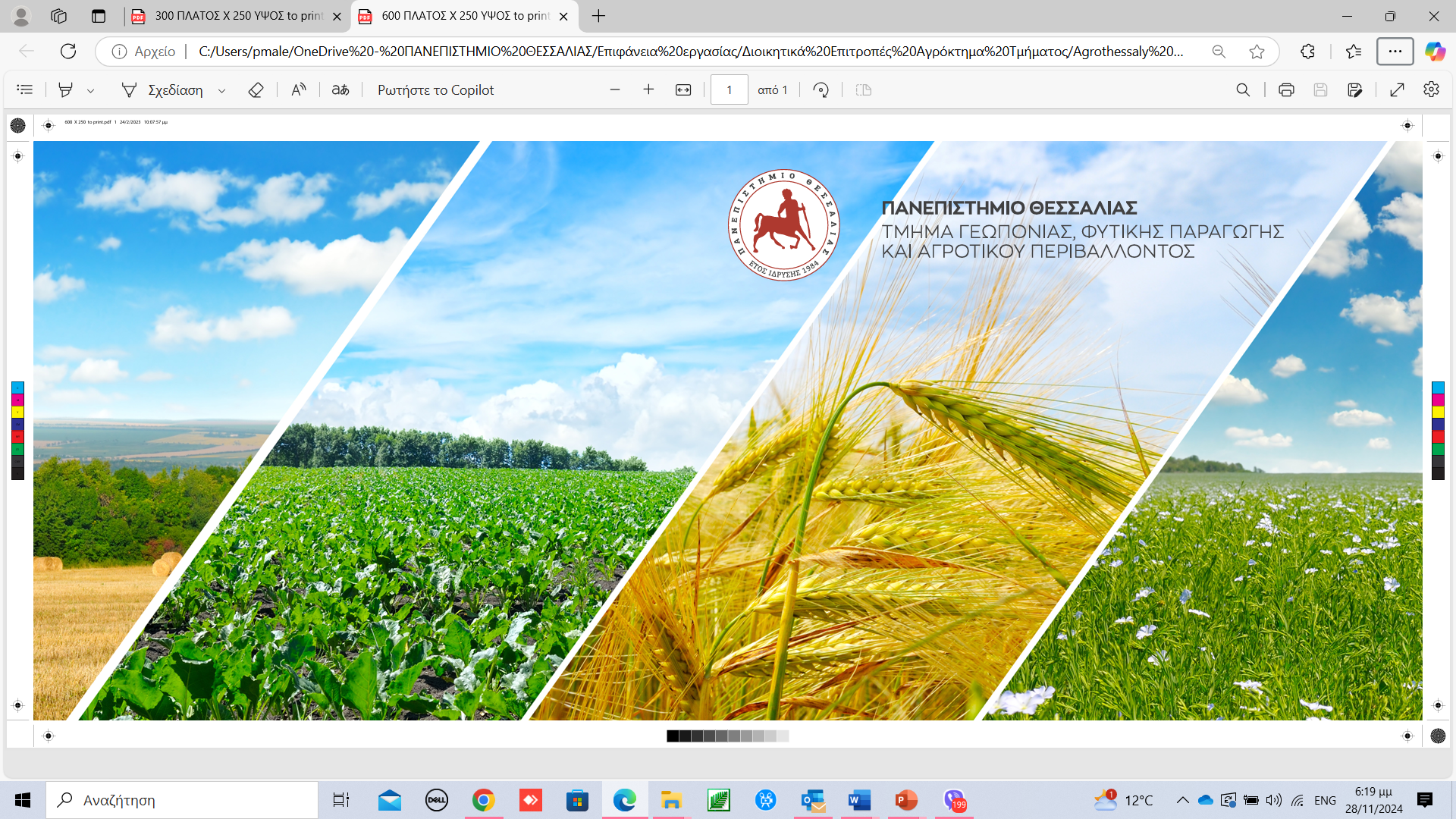